Pelvic Organ Prolapse (POP)
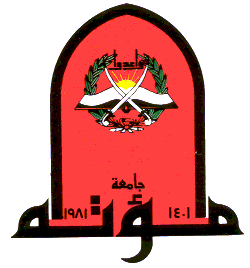 Dr. Ahlam Al-Kharabsheh
Assistant Professor, OBS & GYN department
Mu’tah University
Edited By : Noor Al-huda Esam Al-Karaki
Doctor's notes were  added in orange color 
OBS & GYN Department 2021
Pelvic Organ Prolapse
A prolapse is a protrusion of an organ or structure beyond its normal anatomical site.

Pelvic Organ Prolapse (POP) is usually classified according to its location and the organ contained within it.
As Herniation but not a true one . 
Bulging or herniation of pelvic organ (bladder, urethra ,rectum, cervix, uterus , vagina ) into vaginal canal or outsides the introitus . 
Chief complaint  :  تهبيطة
Prevalence : disease of Multiparous
It affects 12 – 30 % of multiparous and 2% of nulliparous women ( no pregnancy that was viable after 24weeks),  40%-50% of females more than 40years 

It is extremely common problem. About 11 % of women will have one kind of the operation for prolapse during their life.*






                                               *Olsen AL, et al. Obstet Gynecol. 1997; 89(4):501-6
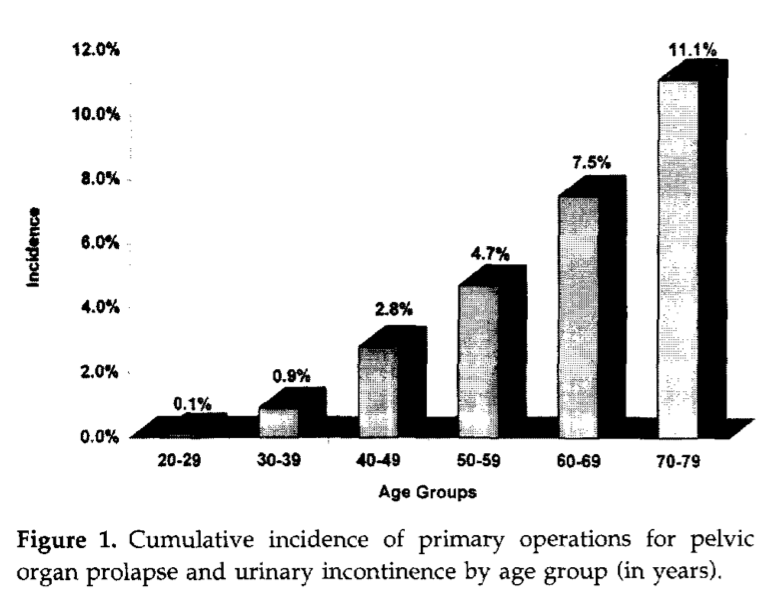  The most important three risk factors : Menopause , age (specially after menopause ) ,Multipara )
Classification : According to organ
I- Vaginal wall prolapse:
A- Anterior vaginal wall prolapse (Antrior compartment prolpase), with urinary symptoms :
 urethrocele.
 Cystocele.
 cystourethrocele.

B- Posterior vaginal wall prolapse (Postrior compartment prolapse) with GI symptoms :
 Rectocele: most common involved organ .
Enterocele:  the only true hernia , prolapse of  small bowel into recto-vaginal pouch . in case of Hyestectomy , may the  prolapse of small intestine present as  anterior wall prolapse  or Vault prolapse . 

C- Apical vaginal wall prolapse: (Apical compartment prolapse) or uterocervix prolapse   .
Vault prolapse (after hysterectomy).
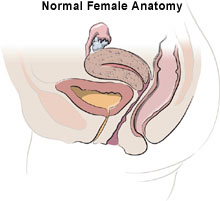 Support system of  pelvic organ  : 
1-Uterus axis and direction  : maintain it in its place as a mechanical support .
 Bimanual examination : Anteverted (between vaginal axis and cervix ) Anteflexed ( between cervix and body of uterus )  .
What about Retroverted (Wide angle 
)Retroflexed ?it’s a normal variation  but in same time it’s the first step in organ prolapse but not a cause  (not a risk factor) .
Retroverted uterus can be presented with endometriosis and adhesions  but for sure there is no prolapse . 
2- Delancy’s level of support  :
     1.Suspension 
     2.Attachment 
     3.Fusion
Vesico-vaginal pouch
Recto-Vaginal pouch
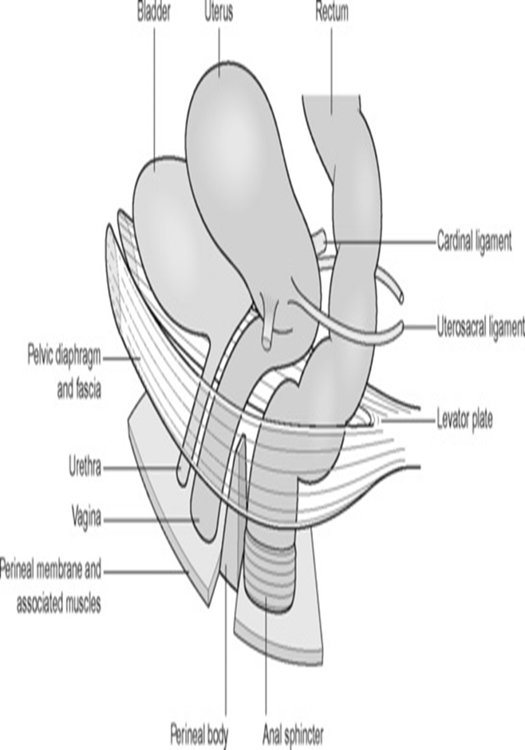 Delancy’s level of support
1.Suspension : with sacrum posteriorly 
Support cervix ,uterus and upper 1/3 of vagina 
Suspended from above by suspensory ligaments ( cardinal ligament { transverse  cervical ligament } , Uterosacral ligament.
Parametrium (The parametrium helps connect the uterus to other tissues in the pelvis. for cervix and uterus ,.
Paracolpium (the vascular and connective tissues alongside the vagina.)  for the upper 1/3 vagina  .
So in case of Hyestectomy we cut these ligaments   there is no support  for the upper 1/3 of vagina  apex prolapse  .
2. Attachment :  support middle part of vagina , rectum , bladder , urethra ) by thick strands of connective tissue and their attachment sidewalls   Endopelvic fascia : completely surround vagina .
3.Fusion :  for distal 1/3 of vagina , 2-3 cm above hymen 
anterior with urethra ,posterior with anal sphincter ,  laterally by levator ani muscle
In case of episiotomy  incision in perineal body (interlacing muscle fiber from external  circular anal sphincter and urogenital diaphragm )  weak point.
UG diaphragm :  superficial and deep transverse perineal muscle and Bulbocavernosus muscle   liable to posterior prolapse
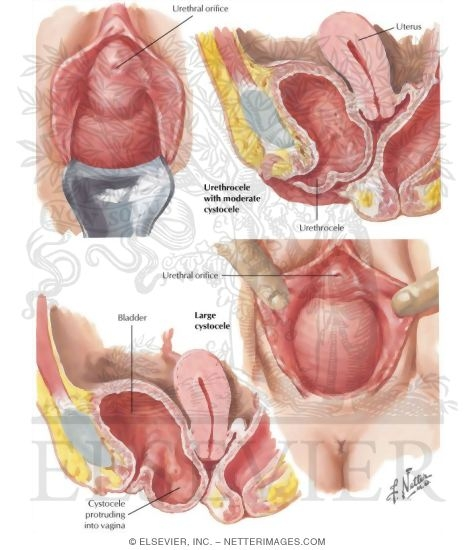  Bulging of anterior vaginal wall
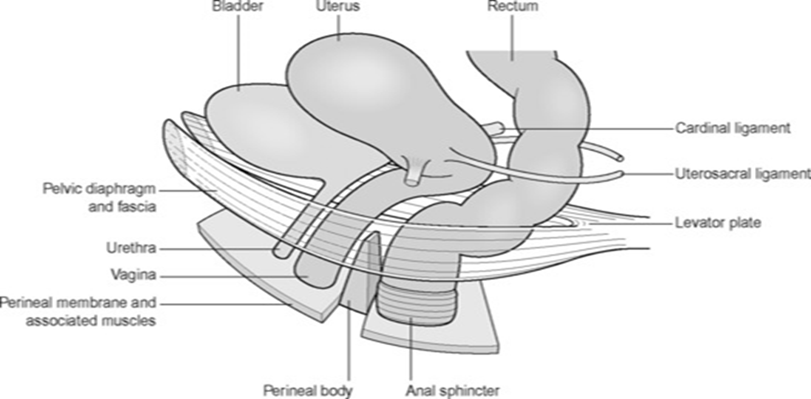 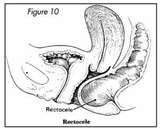 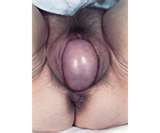 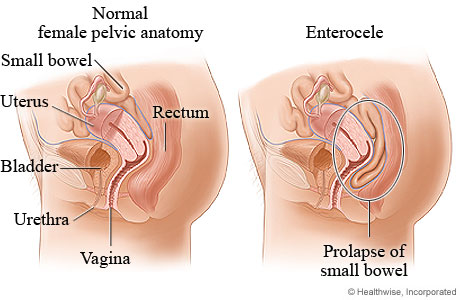 Classification
II-  Uterine prolapse:Of 3 grades: shaws classification
According to its location 
Grade 1: descent within the vagina.
Grade 2: Descent of the cervix outside the introitus but not the
              body of the uterus.
Grade 3: Descent of the whole uterus outside the introitus
             (Procidentia).

III- Combined type.
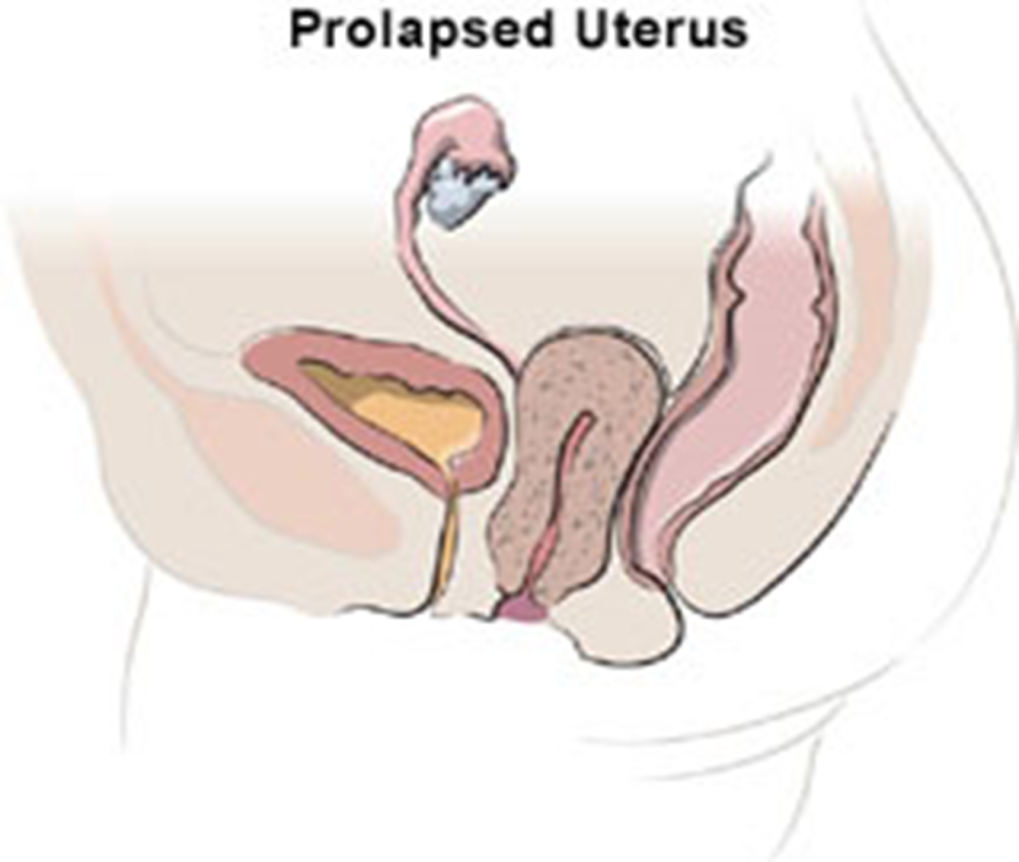 Grade 1
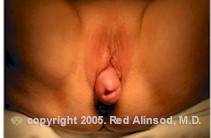 Cervix prolapse
Anterior lip
Posterior lip
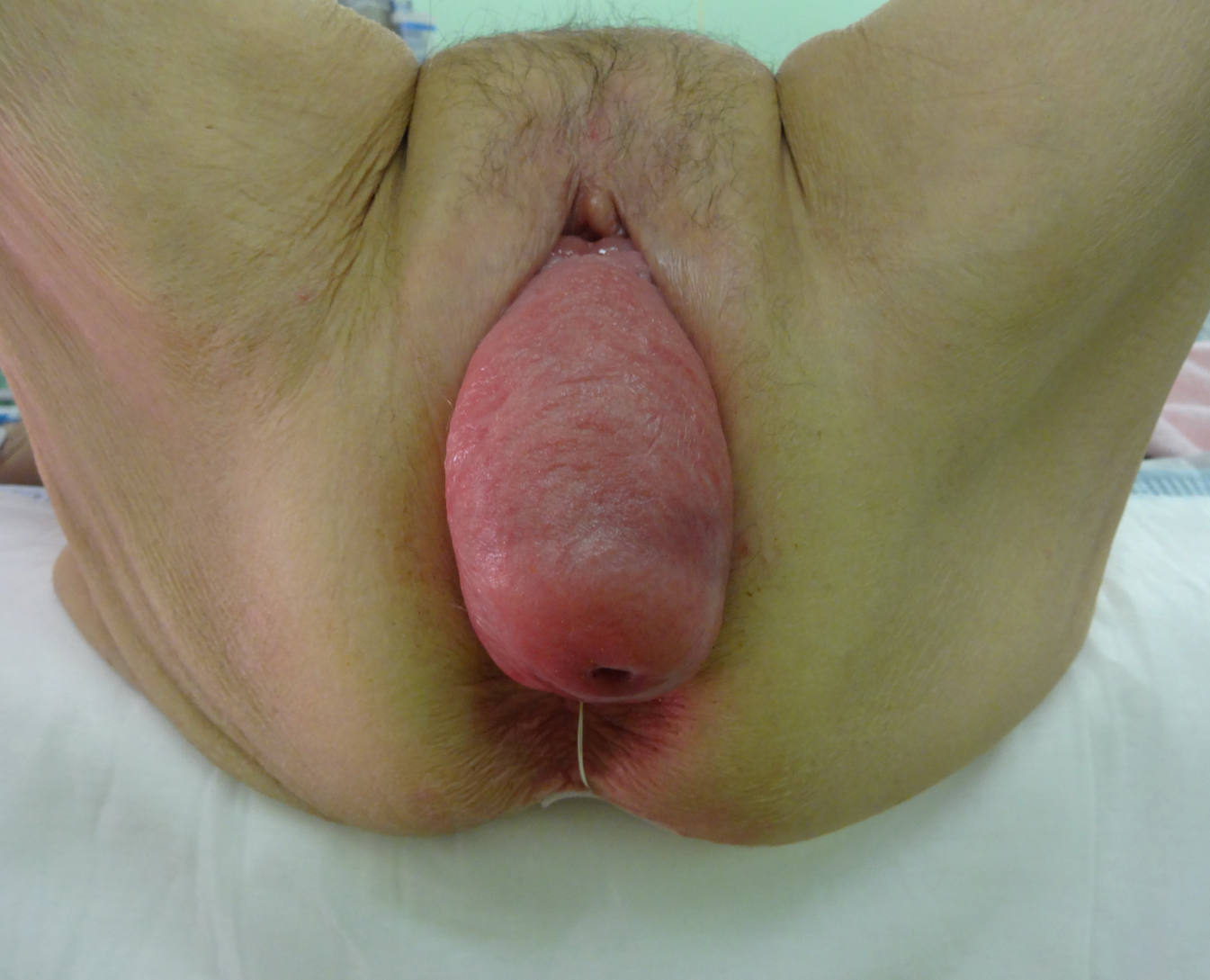 Differential diagnosis:
Uterine inversion ( lined by endometrium )
Bulging :
Prolapse ?
Pedunculated fibroid ?
Vaginal cyst ?
Polyp ?
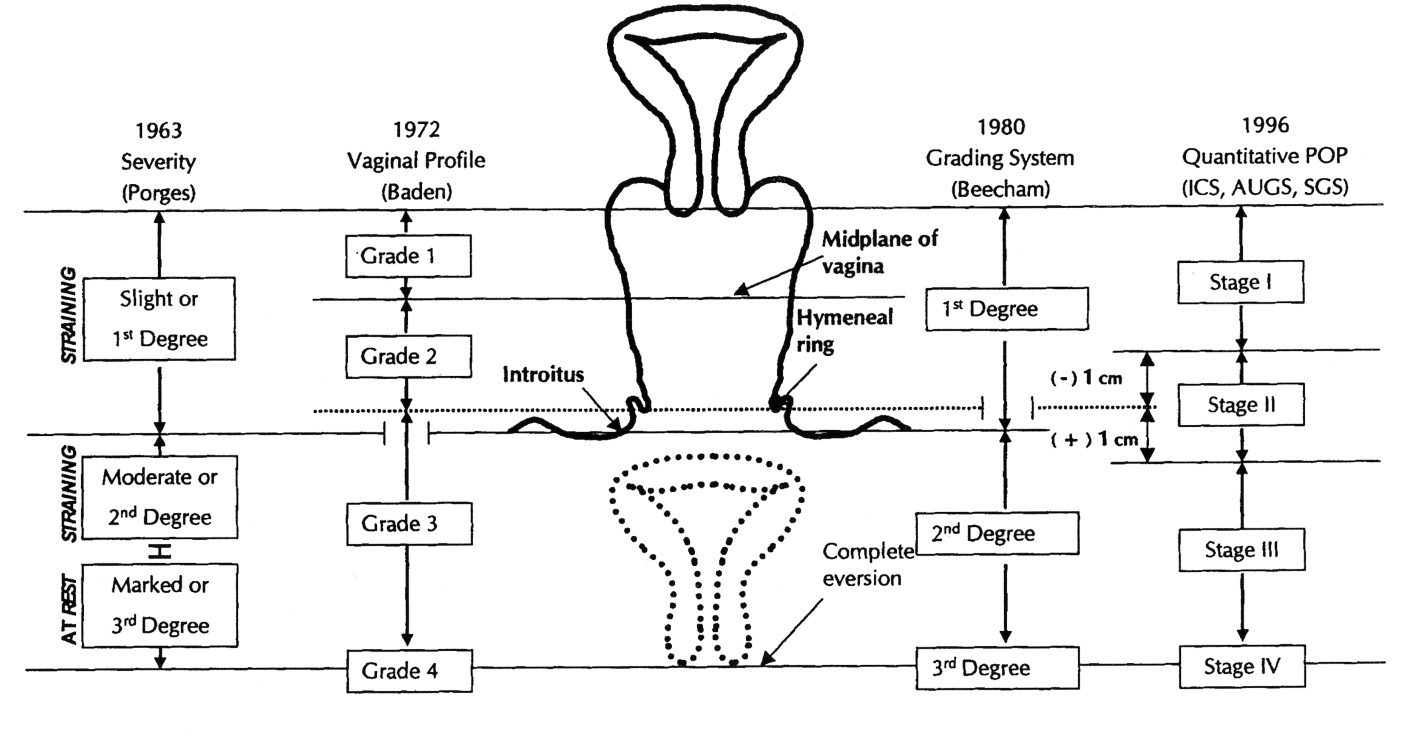 most commonly used grade systems , the hymen is their land mark
The Baden and Walker Grading System (1968)
Grade 0	no prolapse
Grade 1	prolapse halfway to the hymen
Grade 2	prolapse to the introitus
Grade 3	prolapse halfway beyond the
                                           hymen
Grade 4	complete prolapse Procedentia
ICS CLASSIFICATION (1996) Quantitative Pelvic Organ Prolapse (POP-Q)
The topography of vagina is described using six points (2 on anterior vaginal wall, 2 on the superior vagina, 2 on the posterior vaginal wall). In addition to other 3 points.
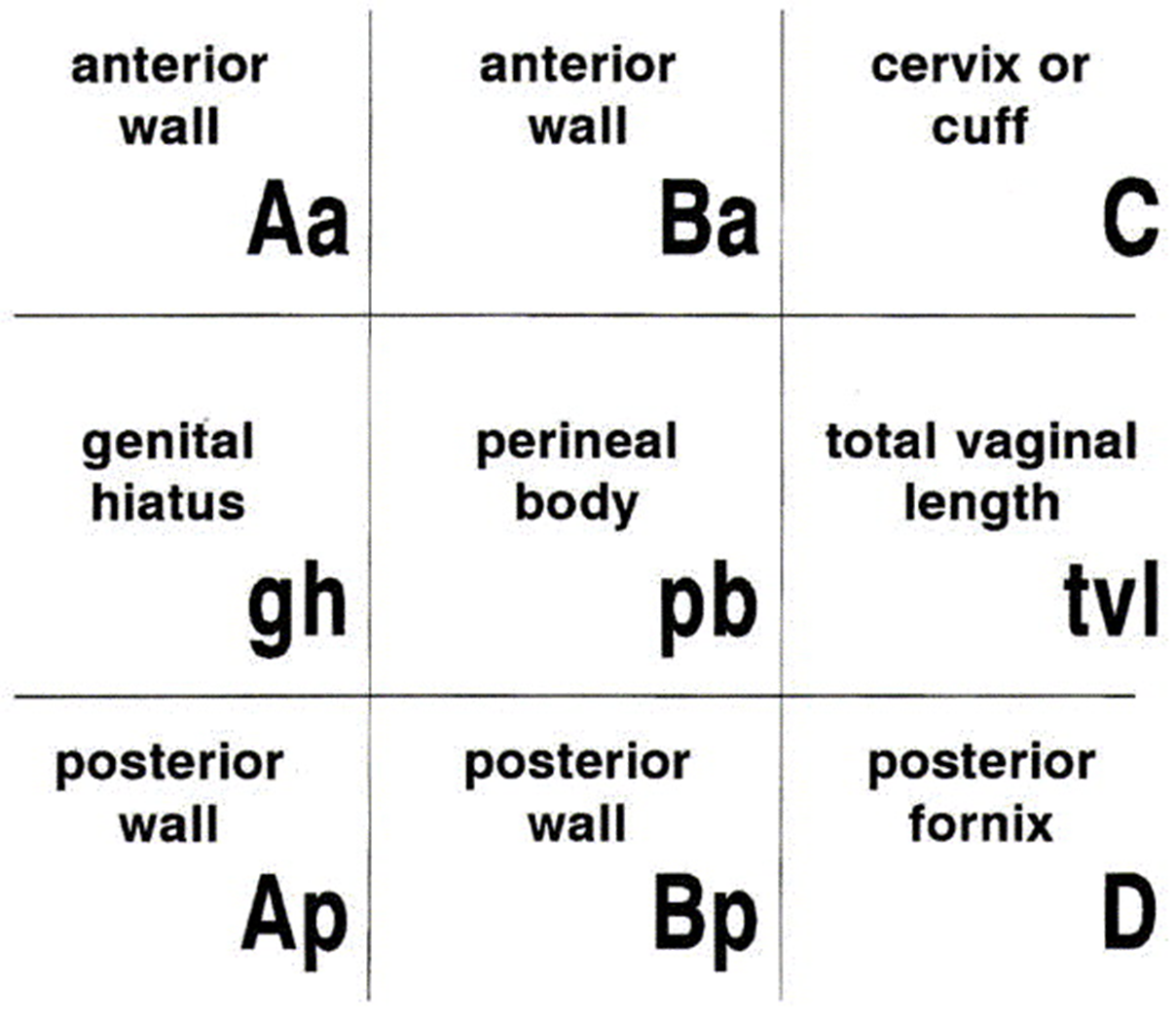 Aa : anterior vaginal wall , 3cm above hymen 
Ba : anterior wall , most distal point , mid way between Aa and C 
3cm from Aa , 6cm from Hymen 
Ap : posterior vaginal wall  , at level of Aa .
 Bp : posterior wall  , 6cm above hymen , parallel with Ba .
 C : anterior lip of cervix , Cuff in case of hysterectomy  .
 D. Posterior vaginal fornix .
  Genital Hiatus : mid point of external orifice and posterior vaginal fourchette .
 Perineal body 3-4cm : between posterior fourchette to mid point of external anal sphincter 
 TVL : depth of vaginal canal .
Hymen
Gold standard for diagnosis , classification and researches
3 by 3 system
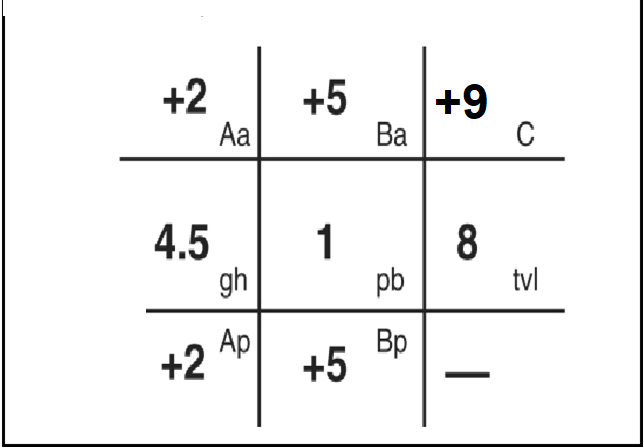 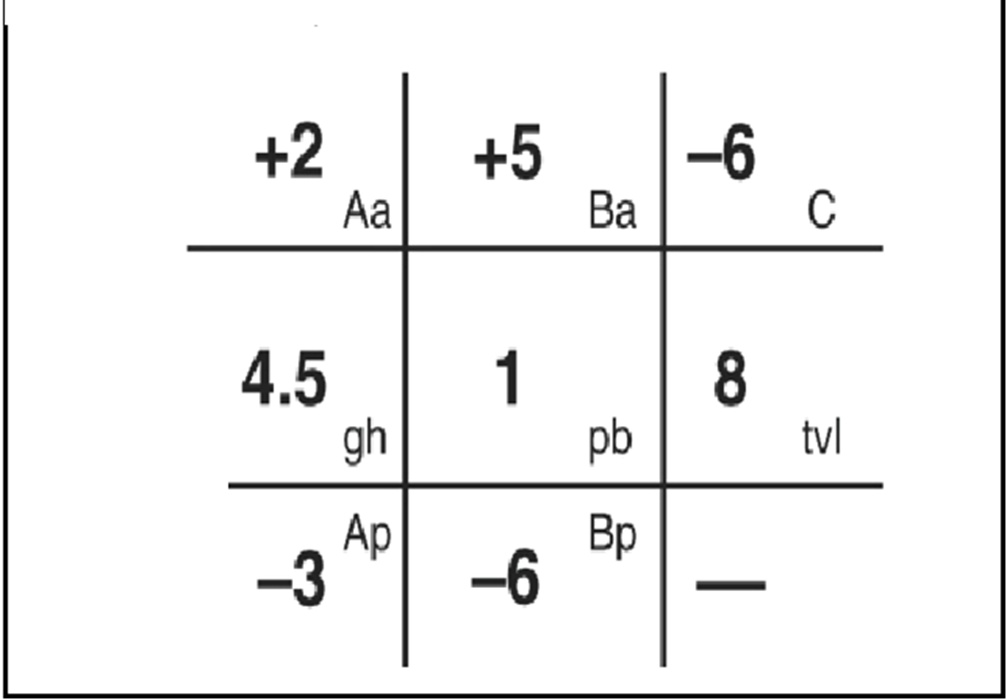 Vault, apical prolapse , Hysterectomy , Urinary and GI symptoms
Anterior vaginal wall prolapse ,  Urinary symptoms , Hysterectomy
As a single fornix
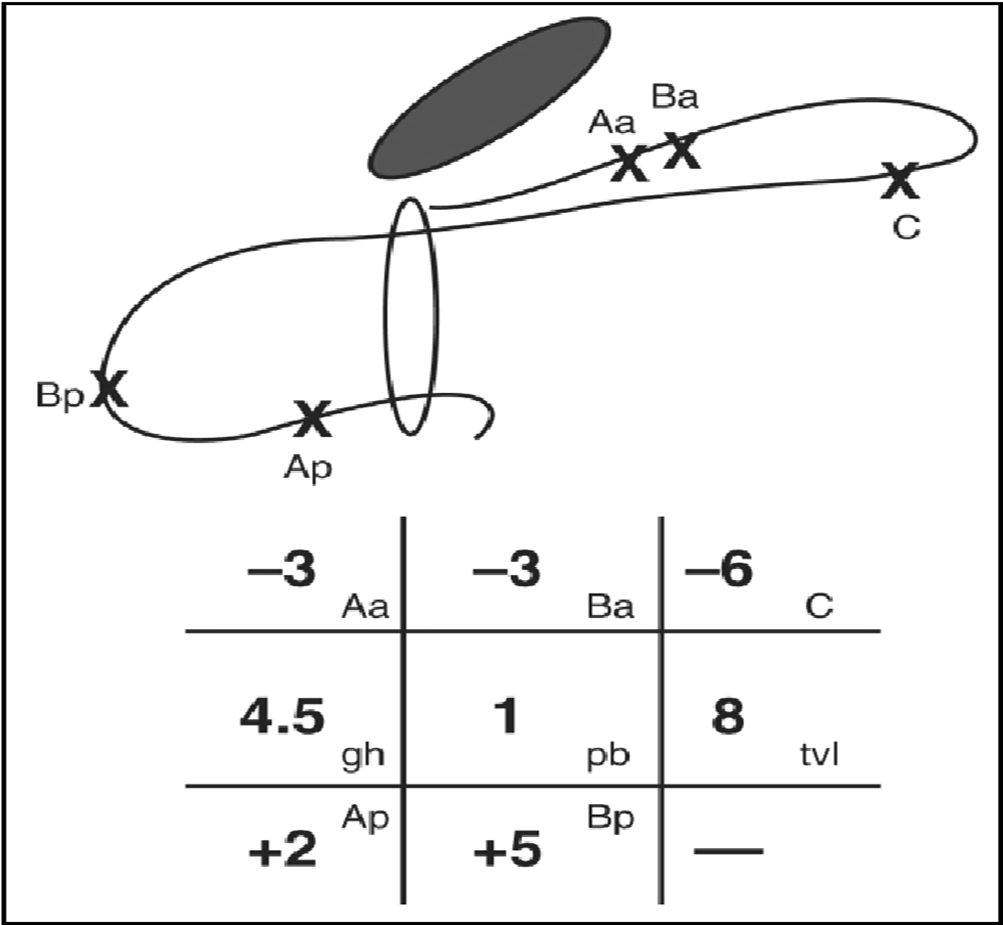 Posterior wall prolapse , GI symptoms  ,
Total hysterectomy
to examine these points the lady should be in straining condition  to detect the distal point of prolapse except TVL  at rest and relax
ICS CLASSIFICATION (1996) Quantitative Pelvic Organ Prolapse (POP-Q), Simplified
Stage 0:  no prolapse
Stage I:  the most distal portion of the prolapse is > 1cm
                 above the level of the hymen
Stage II:  the most distal portion of the prolapse is  1cm
                   proximal to or distal to the hymen , within 1cm
   Stage III:  the most distal portion of the prolapse is >
                   1cm below the plane of the hymen.
Stage IV:  complete eversion of the total length of the
                     vagina.
Etiology of Prolapse
1- Congenital (genetic factor) EDS ,Marfan ,collagen metabolism problems : 
Prolapse may occur in nulliparous. 2%
More common in certain races than others.  low risk African ladies , Highest with white ,  with Latin and middle east ladies medium risk not high not low 
It is familial. Like mother like daughter   2.5 folds 
2- Childbirth: 
Multiparity. The most important risk factor and the mode of deliver is also very important especially vaginally  increase risk of episiotomy   
Prolonged labor. 2nd stage which is a stage of PUSH , and macrosomic baby.
Difficult vaginal delivery , instrumental delivery . (The single major factor for POP)
 after first delivery : 2-4 folds 
After the 2nd one : 8 folds ( the highest risk )
Multipara usually comes with anterior  and / or posterior prolapse
Etiology of Prolapse
3- After hysterectomy. (Incidence 1-10% & usually accompanied
                                                     by enterocele (70%). risk of prolapse after hysterectomy due to prolapse ? 5FOLDS 
4- Raised intra-abdominal pressure:
Chronic cough. COPD ,Asthma , SE of ACEI
Chronic constipation. (Cretinism) Hypothyroidism 
Pregnancy, labor and delivery.
Large pelvic and abdominal tumor.
Ascitis.

5- Ageing: common in post menopausal women.

6- Obesity (BMI >25).
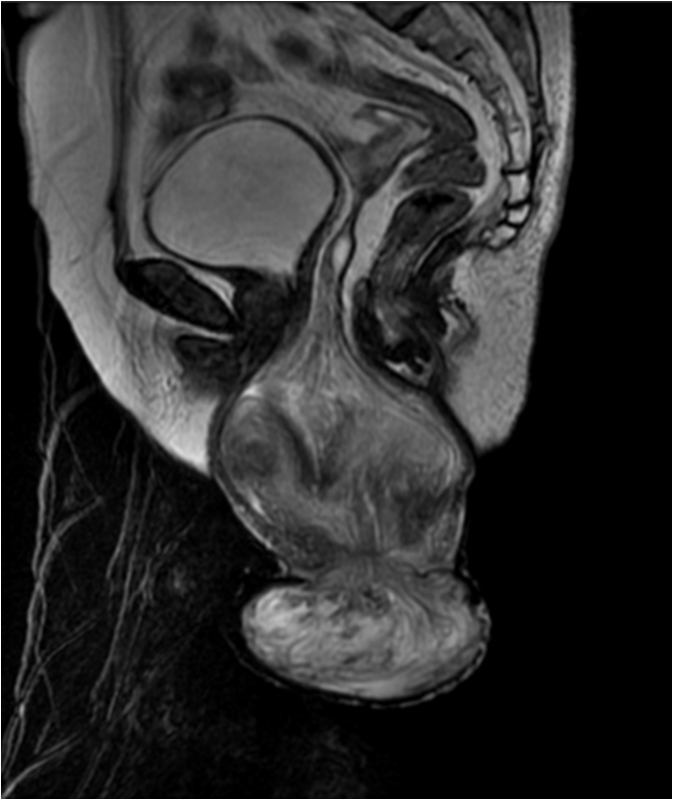 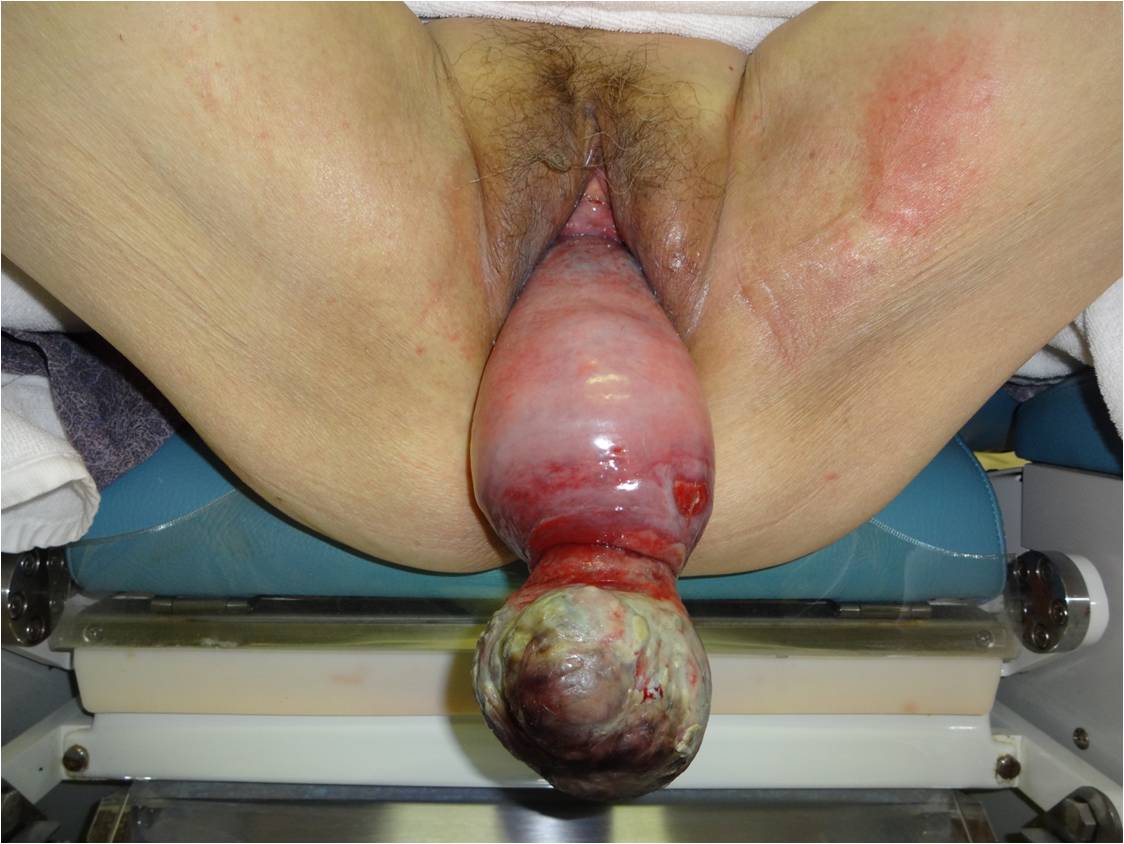 Body of uterus Decubitus ulcer Cervix
Large submucosal fibroid ,thin spared pubic hair , atrophy of vulva , smooth vaginal wall ( loss of rugae )
Clinical features
History: prolapse specific symptoms : 
Lump protruding (visible ,palpable  3,4 grades ) from the vagina either on straining or even at rest. pressure sensation , heaviness  ? 1,2 grades 
Lower abdominal discomfort and back pain.
In anterior compartment prolapse: (urinary frequency, urgency, stress incontinence) mild cases , 
voiding difficulty, urinary tract infections 3,4 grades : obstruction of urethra  incomplete bladder emptying and high residual volume .
 patient said that she have to reduce the prolapse manually to urinate  called splinting , in case of defecation is called : Digitation 
Posterior compartment prolapse: incomplete bowel emptying, constipation.
Sexual dysfunction. In mild : deep dyspareunia 
3,4 grades ? Leaking of urine or feces  avoid intercourse
In case of large posterior vaginal wall prolapse : can cause urine retention
POPDI-6: Pelvic organ prolapse distress inventory 6 high score ? More severe            PISQ-12: Pelvic organ prolapse/urinary incontinence                                       sexual function questionnaire high score means good prognosis
** Procidentia: Bloody vaginal discharge due to ulceration
          and infection of the most dependent part of
          prolpase(Decubitus ulcer).
 Chronic prolapse  venous congestion  ischemia and necrosis  ulceration  vaginal bleeding and discharge
Abdominal examination: to exclude tumor organomegaly and ascites.

Vaginal examination: on the delivery bed ,lithotomy position :
On dorsal position, the prolapse could be seen protruding through the introitus. If not, the patient should be asked to push down or cough.
Inspection : signs of menopause 
Signs of urine incontinence : eczema , irritation
 the diagnosis is depend on the signs and symptoms .  
Any ulceration should be detected.
Bimanual exam to exclude pelvic tumors and assess the uterus axis
Clinical features
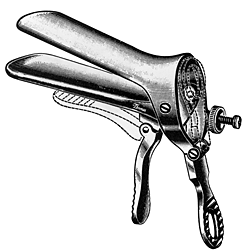 cusco's speculum
By Sim’s speculum and the patient in the left lateral position, the type of prolapse should be identified.
By combined rectal and vaginal digital exam, we can differentiate between rectocele and enterocele. Left lateral position 
If she’s menopause  you can see the peristalsis through vaginal wall so it’s enterocele . 
If you can’t , by combined examination  if it reducible and soft ? Small bowel 
Non reducible and solid ? Rectum
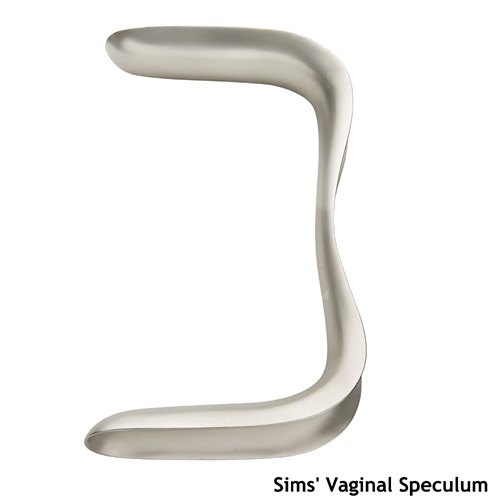 Full bladder in labor inhibit engagement , and in prolapse may restrict it or underestimate the stage
Put the blade against the anterior wall , ask lady to push  any prolapse it’s posterior ,and  vice versa
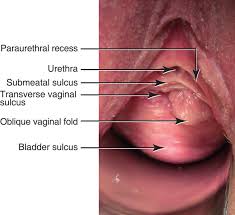 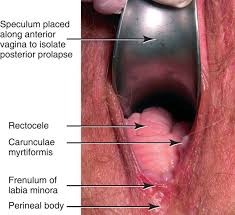 In case of apex prolapse we use the bi-valve speculum ,the cervix will be freely mobile , ask lady to push  if there is any prolapse  it’s apical
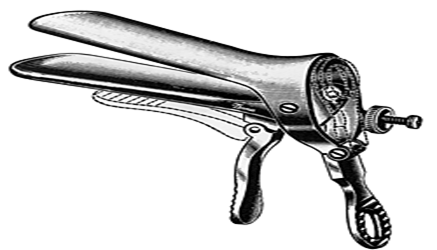 Differential diagnosis
Congenital or inclusion vaginal cysts.
Urethral diverticulum.
Large uterine polyp.
Pedunculated fibroid.
Investigations : clinically mainly, no essential test   In case of urinary symptoms, GUE, urine culture, cystometry, and cystoscopy may be considered to exclude local causes in the bladder.
In major degree 3,4 of prolonged uterine prolapse, renal function should be studied to exclude renal failure due to kinking of the ureters. hydronephrosis 
Imaging study: MRI, US
In case of posterior prolapse , the most sensitive image  MRI
Treatment
The choice of treatment depends on:
The patient wish.
Age of patient and parity.
Preservation of sexual function.
The treatment is conservative and/or surgical.
Conservative treatment decrease risk factors
Attempt should be made to correct obesity, chronic cough and constipation.
If decubitus ulcer is found, then local estrogen( improve healing ) for 7 days should be used.  with return the prolapse  inward .
Pelvic floor muscle exercises.Kegel Exercises
to strengthen the levator ani muscle , and it takes 6 months to get results
History of POP treatment
Hippocratic Succussion
Kahun gynecological papyrus
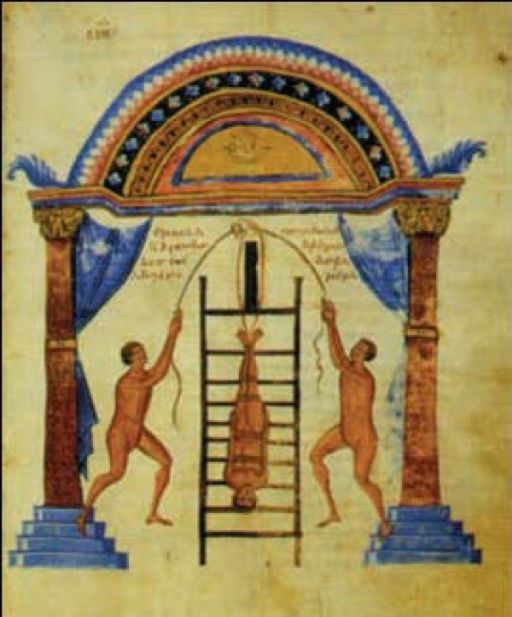 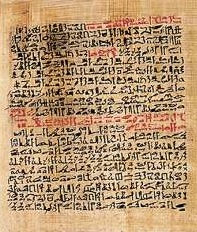 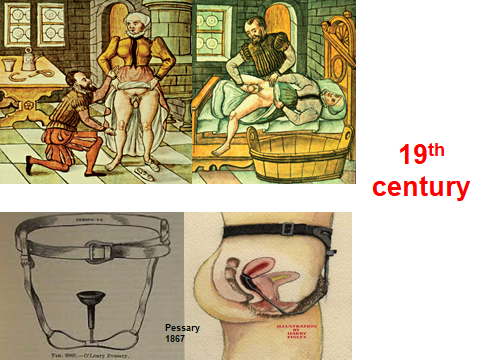 Conservative treatment
Pessary:cornerstone of conservative 
Support Pessary: Ring Pessary:
A silicon rubber-based ring pessaries are most popular for conservative therapy.

Space- Filling Pessary: Donut, Gellhorn. Should be removed during intercourse
can be retained during intercourse
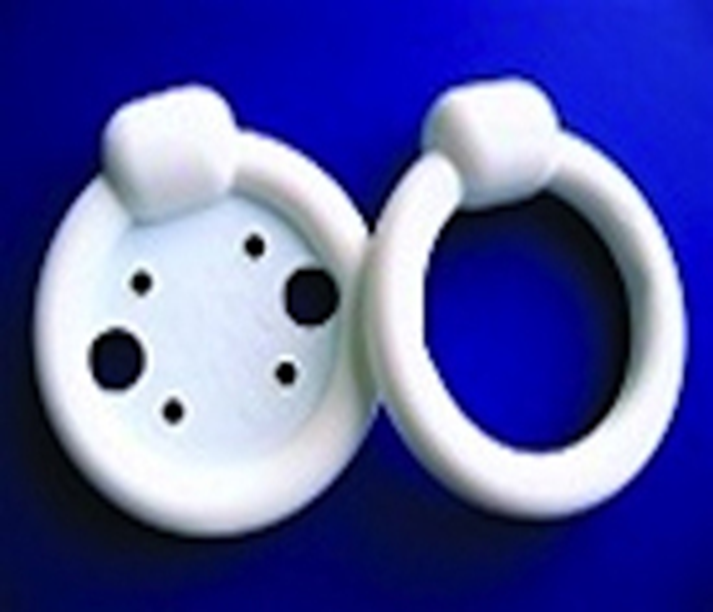 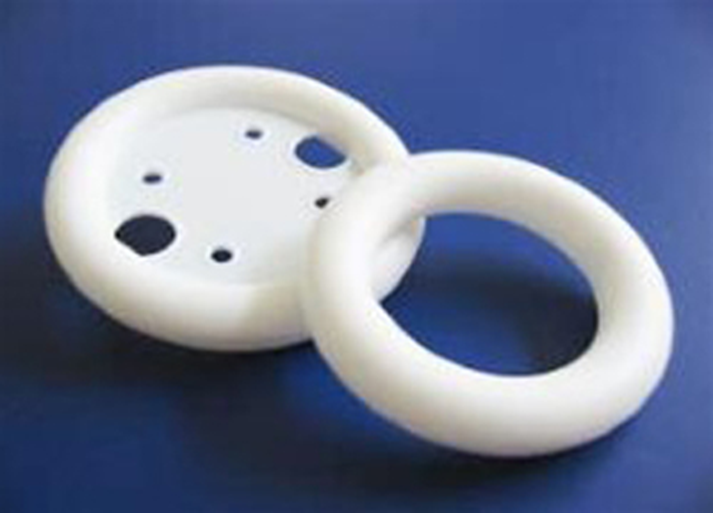 With urine incontinence , Knob
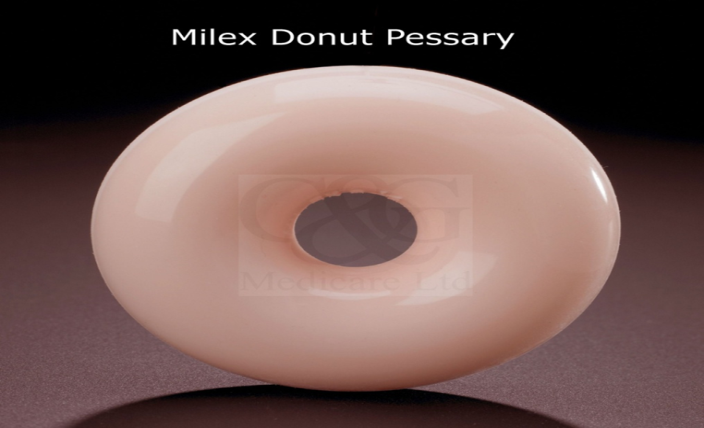 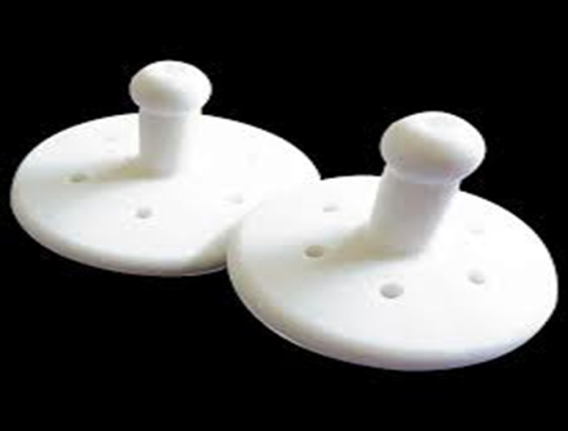 For 3,4 stages
fixing it at the level of Symphysis pubis
Conservative treatment
They are inserted in the vagina, but should be changed at regular intervals. 3-6months 
The use of ring pessaries my be complicated by vaginal ulceration and infection.  bleeding ,discharge , vesico-vaginal fistula (urine leakage )
Indications of pessaries: in case of apical prolapse
As a therapeutic test.
Medically unfit for surgery ( heart disease , COPD , uncontrolled DM ) or refused surgery. 
During and after pregnancy.  specially 1st trimester to 20-22 weeks 
While awaiting for surgery.
Surgical treatment:
Cystourethrocele: Anterior colporrhaphy operation.
Rectocele: Posterior colpo-perinorrhaphy.  because it affects the perineal body 
Enterocele: Posterior colporrhaphy with excision of the peritoneal sac.

Uterine Prolapse:
Vaginal hysterectomy: in elderly patients and those who completed the family or with other uterine or cervical pathology. Adequate vault support of the utero-sacral ligement or the sacrospinous ligament (SSL fixation) is needed.
Surgical treatment (uterine sparing)
Manchester operation: amputation of the cervix and create new vaginal canal , bringing of the cardinal ligaments and uterosacral ligaments anterior to the lower uterine segment followed by vaginal repair. complications ? Cervical incompetence (2nd trimester miscarriage , P-PROM) , so she needs cerclage.
Sacrohysteropexy: this is an abdominal operation. It involves attachment of a synthetic mesh from the uterocervical junction (isthmus) to the anterior longitudinal ligament of the sacrum.
Trans-vaginal mesh (TVM):
Stage 4 , 35years ,save uterus ?
Meshes use in inactive sexually old female , cause in active lady the cause vaginal erosion and infection  bleeding and discharge
Apical and anterior
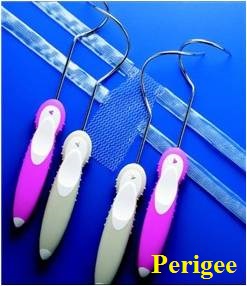 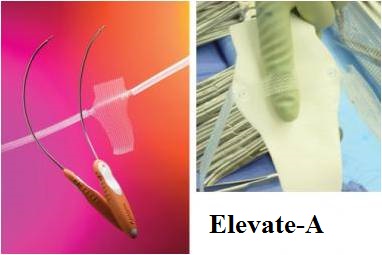 Anterior wall
Surgical treatment
Vault prolapse:
most used Sacrocolpopexy: The vaginal vault ( upper part of vagina )  is attached to the sacrum by synthetic mesh.
Sling operation: The vaginal vault is slinged to the anterior abdominal wall by two strips of anterior rectus sheath.
Both operations are carried out by abdominal approach.

Vaginal procedures:   
Sacrospinous ligament fixation (SSLF), Uterosacral ligament suspension, ileococcygeous suspension, Vaginal mesh kits, most used